Novostavba pasivního domu v CHKO České středohoří
Autor: Lenka Anýžová
Vedoucí: Ing. Michal Kraus, Ph.D.
Oponent: Ing. Jan Plachý, Ph.D.
Osnova
Motivace a důvody k řešení daného tématu
Cíl práce
Řešené problémy
Dispoziční řešení
1PP
1NP
2NP
Konstrukční řešení
Energetické zhodnocení
Shrnutí
Doplňující dotazy
Motivace a důvody k řešení daného tématu
Aktuálnost
Požadavky EU
Realizovatelnost stavby
Řešení problémů stavby v CHKO
Cíl práce
Návrh architektonického a konstrukčního řešení
Vytvoření projektu ve stupni pro stavební povolení
Energetické zhodnocení
Řešené problémy
Charakteristika pozemku
Architektonické řešení
Specifické podmínky:
Investor
CHKO
Pasivní dům
Dispoziční řešení
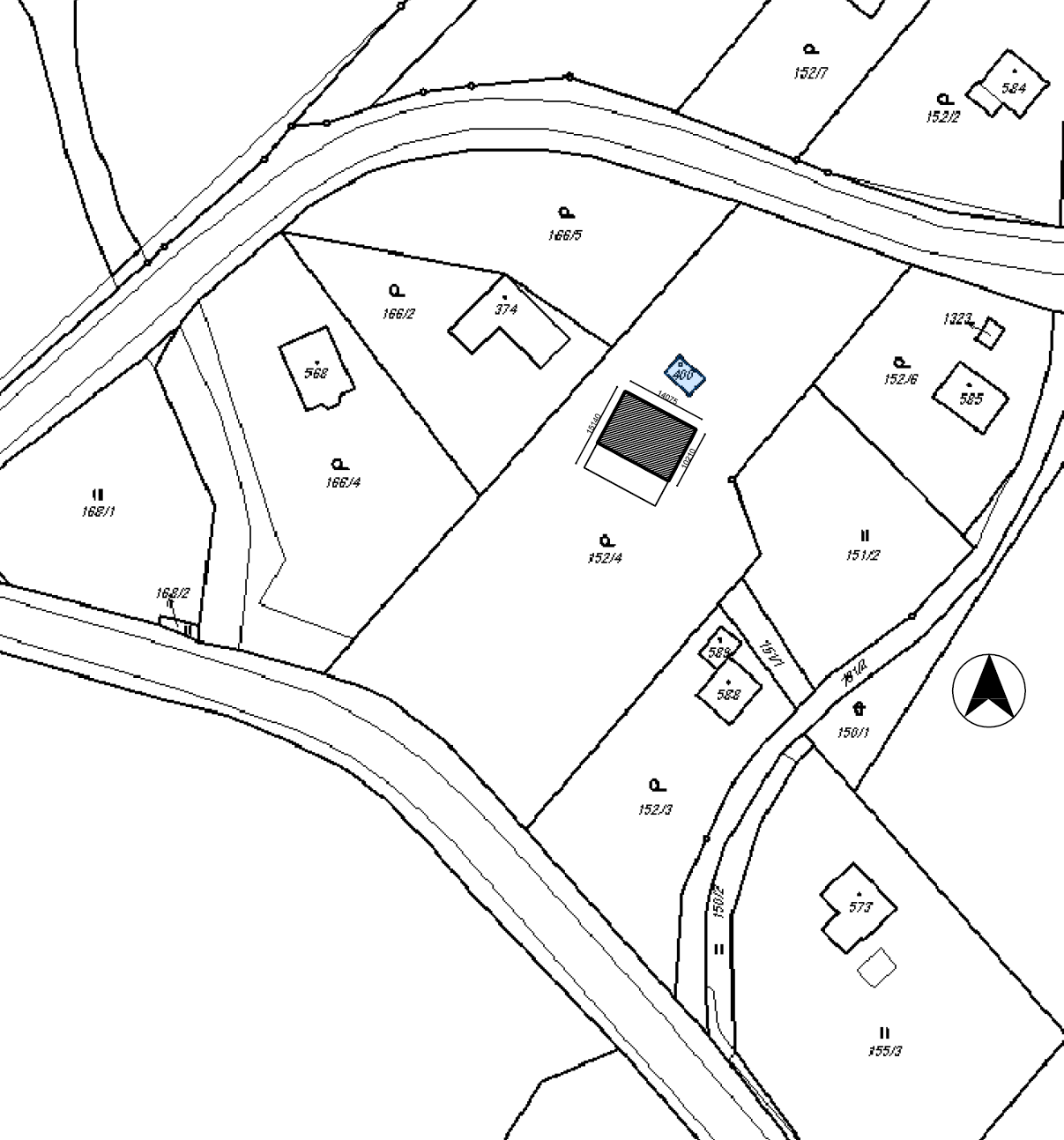 Využití pozemku (orientace a svah)
Tvar budovy a podlažnost
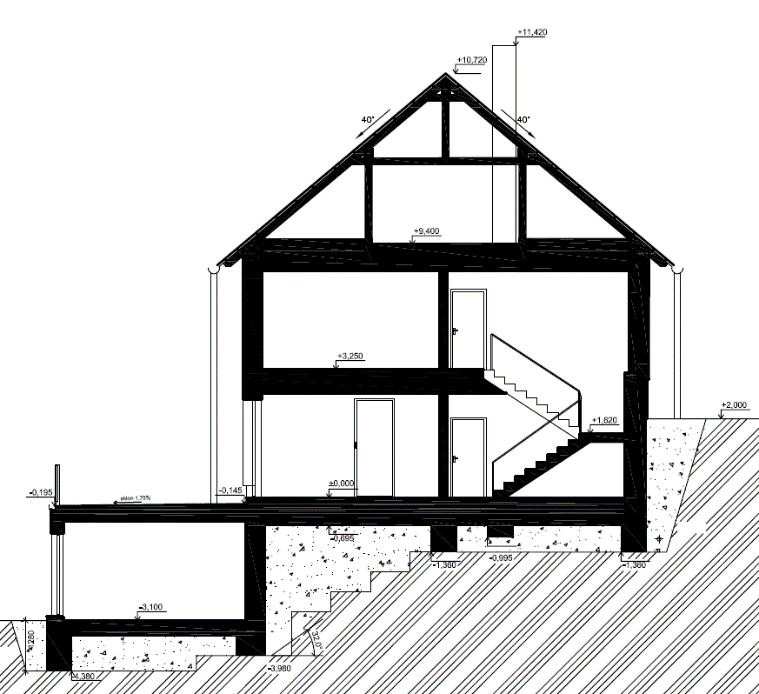 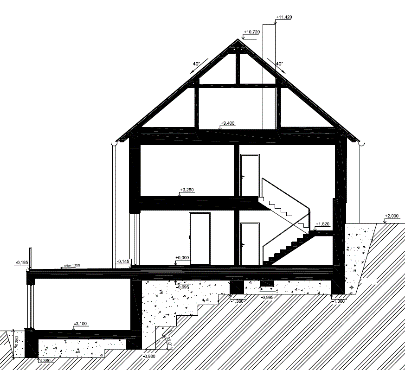 Tvar budovy a podlažnost
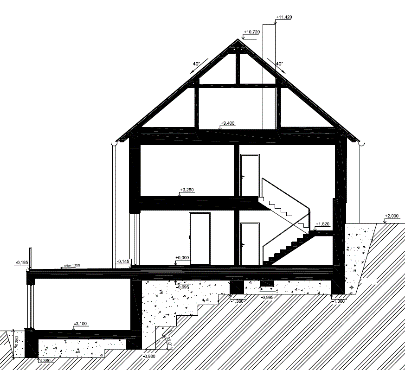 Dispoziční řešení
1PP
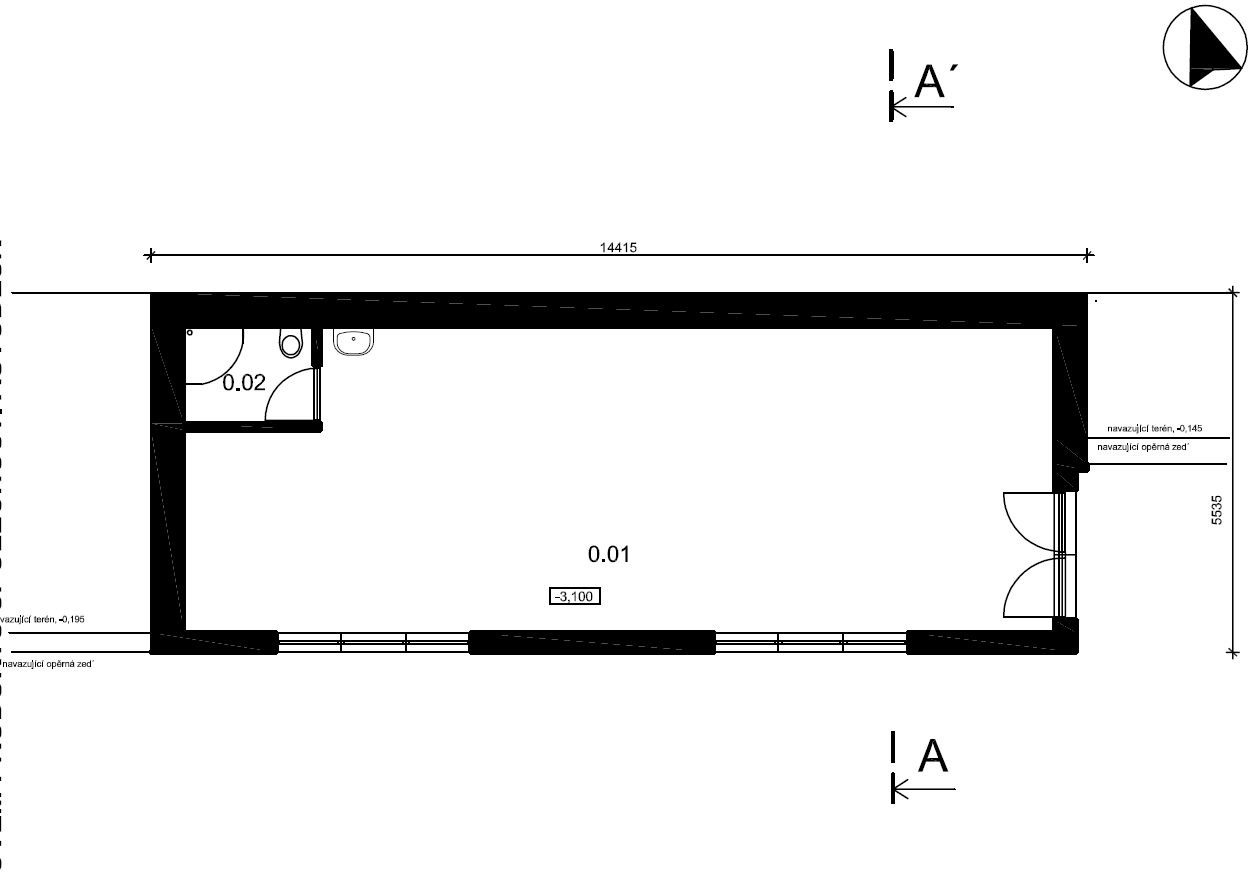 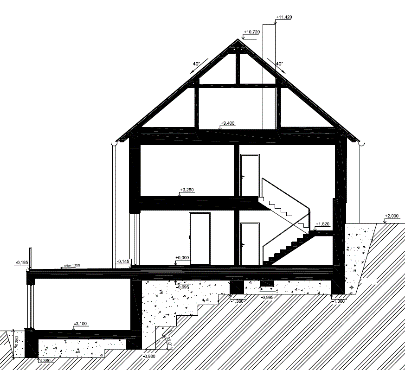 Dispoziční řešení
1NP
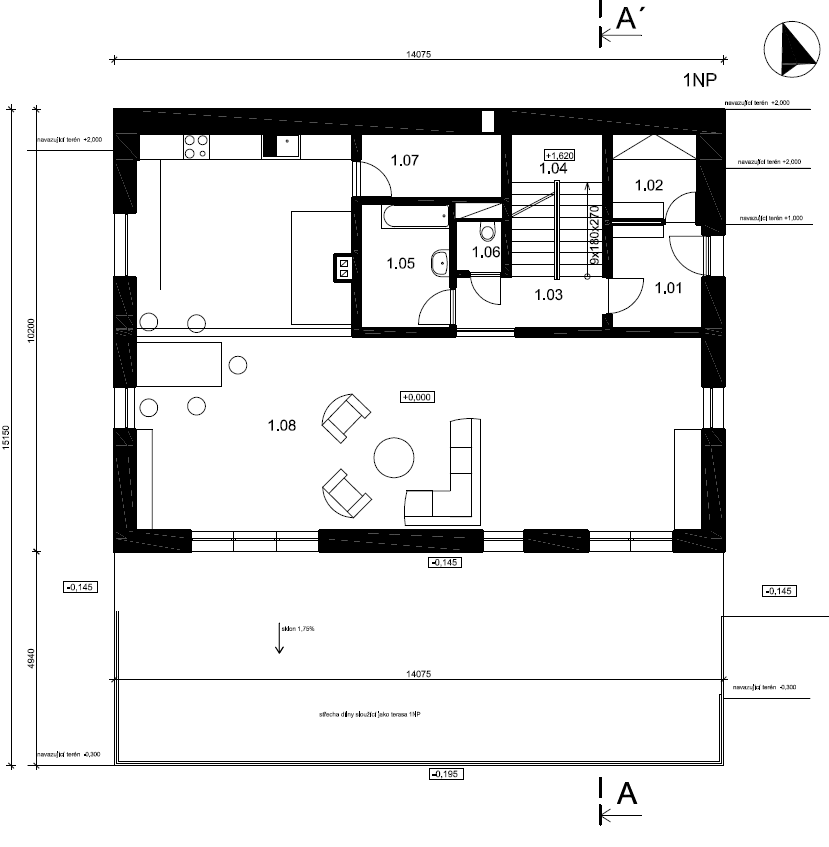 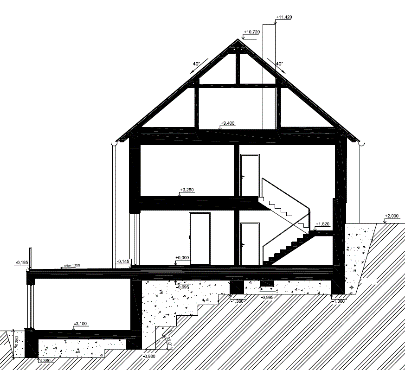 Dispoziční řešení
2NP
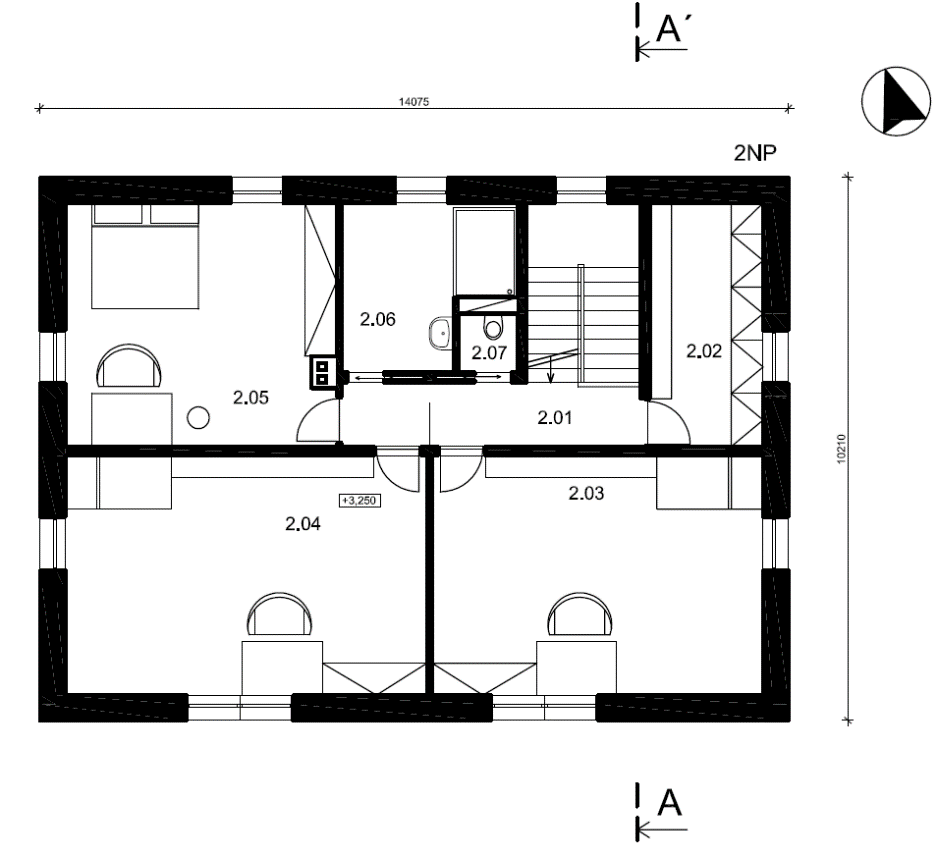 Konstrukční řešení
Základy
Svislé nosné konstrukce
Příčky
Vodorovné nosné konstrukce
Střešní konstrukce
Schodiště
Výplně otvorů
Venkovní prostory
Technické vybavení
Energetické zhodnocení
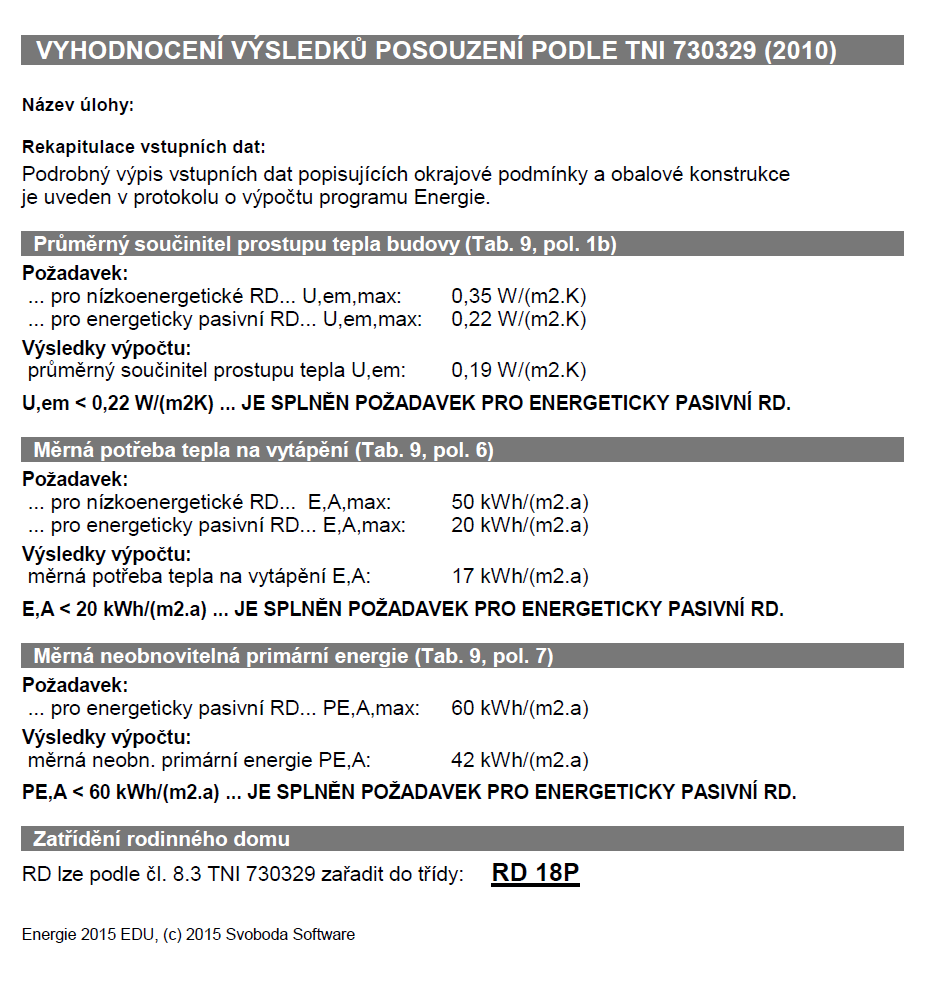 Svoboda Teplo
Podlaha na terén:
U = 0,113 W/m2K
Stěna:
U = 0,102 W/m2K
Střecha – zateplený podhled:
U = 0,131 W/m2K
Svoboda Energie:
Vyhovuje požadavkům pro energeticky pasivní RD
Shrnutí
Dokumentace pro stavební povolení
Podmínky CHKO
Podmínky pro pasivní dům
Děkuji za pozornost
Doplňující dotazy
Vedoucí práce:
V průvodní zprávě nejsou uvedeny orientační náklady stavby. Jakou výši orientačních nákladů autorka navrženého objektu předpokládá?
Jaká je současná situace v oblasti dotací či finančních příspěvků na výstavbu energeticky úsporných budov? Bylo by možné využít některou z forem dotací na navrhovaný objekt? 
Jaké jsou nutné předpoklady a zásady návrhu komína a komínové vložky v pasivních domech s nuceným větráním?
Doplňující dotazy
Oponent práce:
Vysvětlete jaký typ hydroizolace jste navrhla pro spodní stavbu z hlediska materiálu. Jedná se o vhodný materiál? Jaké jiné typy hydroizolace by zde bylo možné použít? 
Podmínky CHKO jsou všechny uvedeny v kapitole 3.1.5 ? Není legislativní odkaz?